Индивидуальный проект по дисциплине «История прически и костюма»
Тема: Стиль 70 – х годов с использованием образного макияжа
Выполнила: студентка Пасталаки Патричиа
Специальность: Стилистика и искусство визажа
Цели и задачи индивидуального проекта
Цель проекта:
Создать образ в стиле 70-х годов с использованием образного макияжа
 с учетом индивидуальных особенностей модели.
Задачи проекта:
охарактеризовать стиль 70 –х годов;
изучить историю возникновения стиля «хиппи»;
проанализировать современные тенденции моды в стиле «хиппи»;
выявить и скорректировать индивидуальные особенности модели;
выявить соответствие фасона и цвета выбранной одежды и аксессуаров стилю «хиппи» и индивидуальным особенностям модели;
разработать образ в стиле «хиппи».
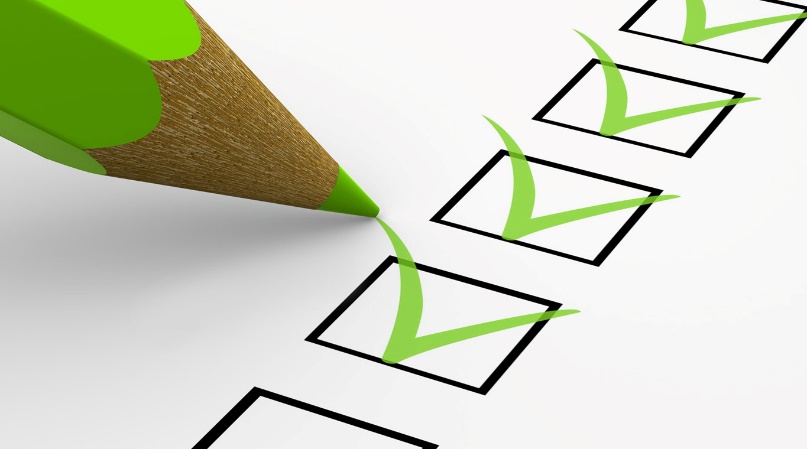 70 – е годы
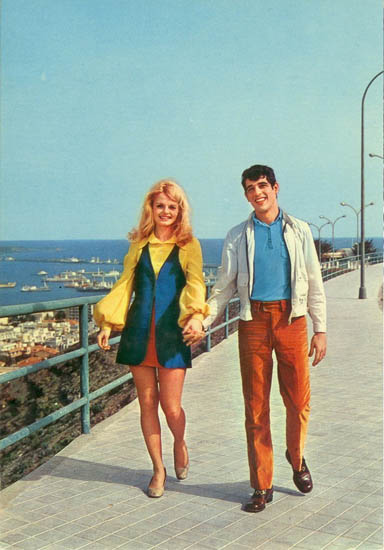 Главными чертами стиля 70-х годов ХХ века стали разноплановость и эклектичность. 
Это десятилетие сочетало множество стилевых направлений: 
этно, 
классика, 
романтика,
фольклор, 
хиппи, 
спорт, 
милитари, 
сафари, 
диско, 
унисекс, 
панк.
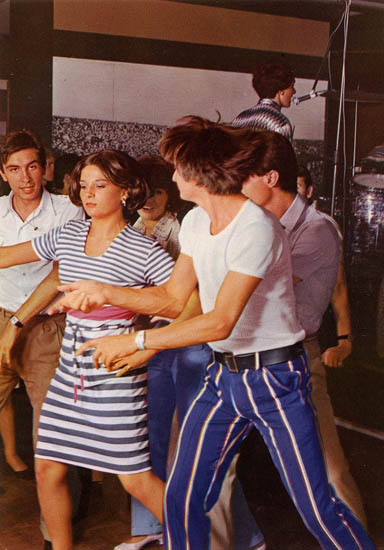 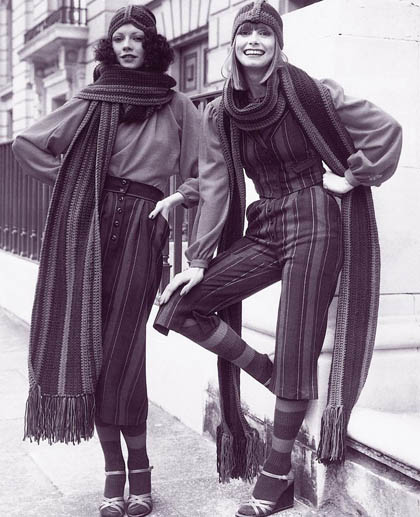 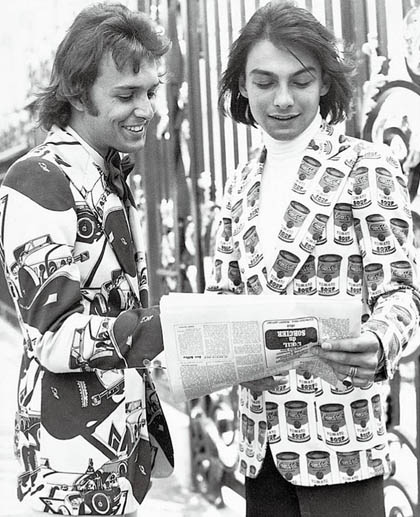 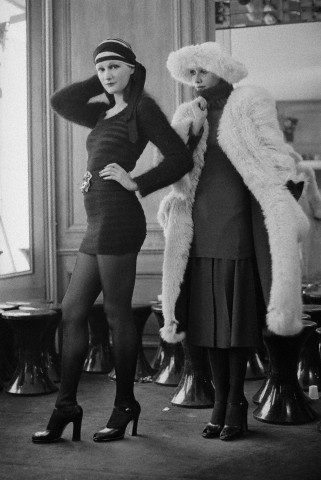 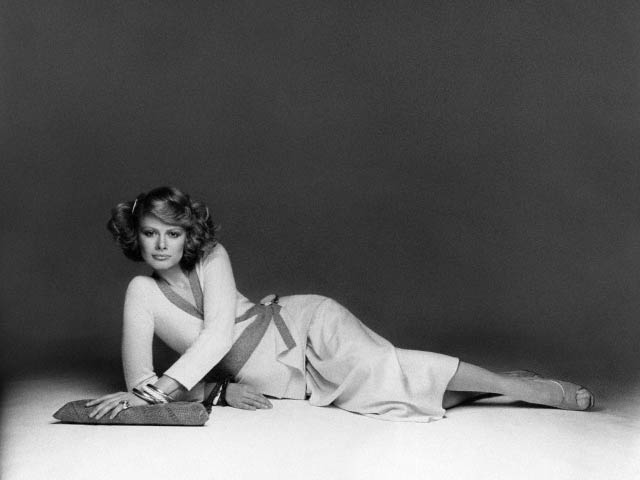 Знаковые вещи 70-х
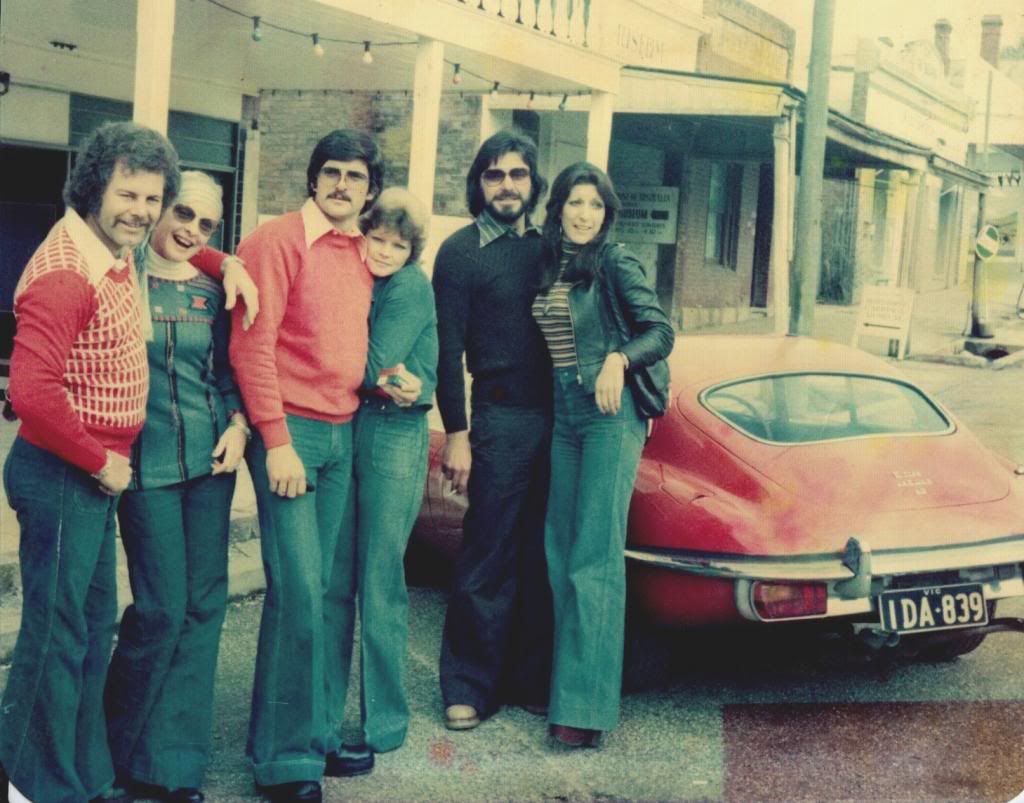 Джинсы
Джинсы стали главным символом десятилетия – от разодранных моделей хиппи до шикарных дизайнерских изделий. В 70-е джинсы носили все слои населения.
Туника
В 70-е были актуальны длинные туники, которые надевали в комплекте с брюками или шортами.
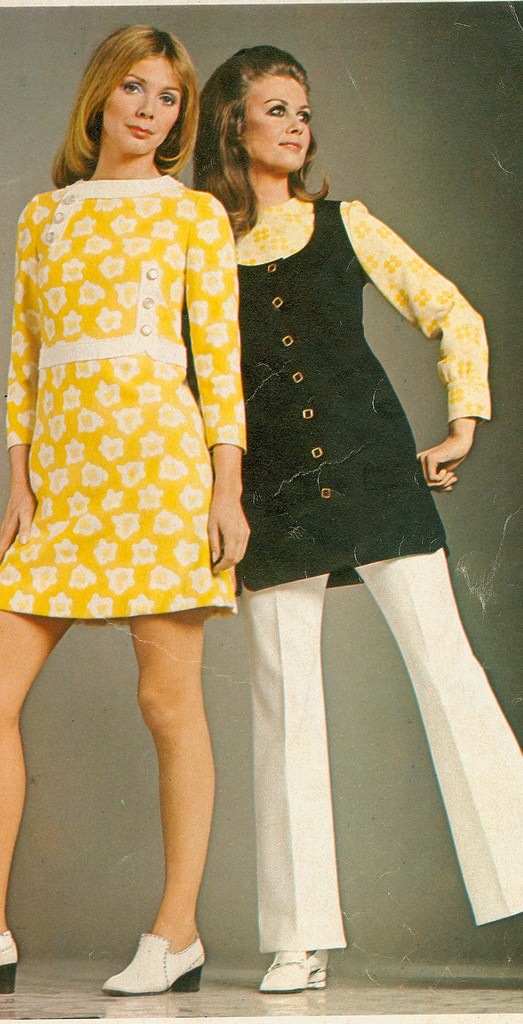 Знаковые вещи 70-х
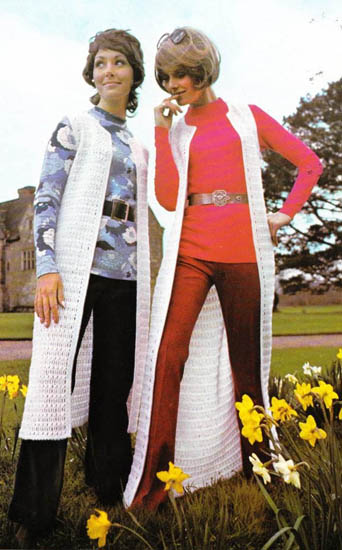 Брюки. 
Все больше завоевывали популярность брюки и брючные костюмы. На протяжении десятилетия они периодически меняли ширину – клеш от колен, суперклеш от бедра и, наконец, узкие модели.
Водолазка
Еще одной культовой вещью 70-х стала водолазка. Их носили с брюками, юбками, сарафанами, костюмами и даже одеждой в этническом стиле.
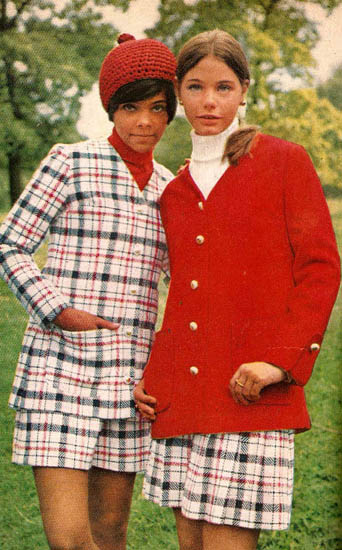 Знаковые вещи 70-х
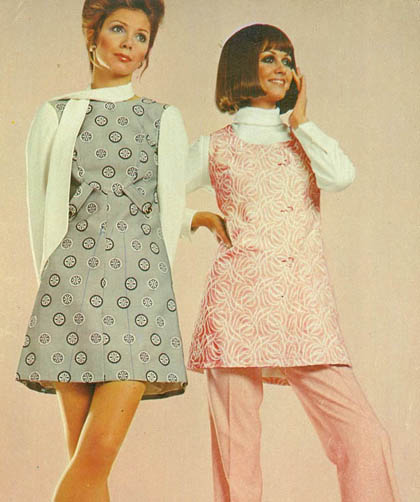 Батник
Для первой половины 70-х годов были характерны узкие, облегающие талию силуэты. Брюки и юбки носили с приталенными рубашками самых невероятных расцветок. Такие рубашки – в СССР их называли батниками – носили и женщины, и мужчины.
Платье-рубашка
Популярнейшая модель платья первой половины 70-х — платье-рубашка — получила признание благодаря американскому модельеру Рою Холстону.
 Вязаный кардиган
Объемный вязаный кардиган с поясом или на пуговицах был еще одной важной деталью модного гардероба 70-х.
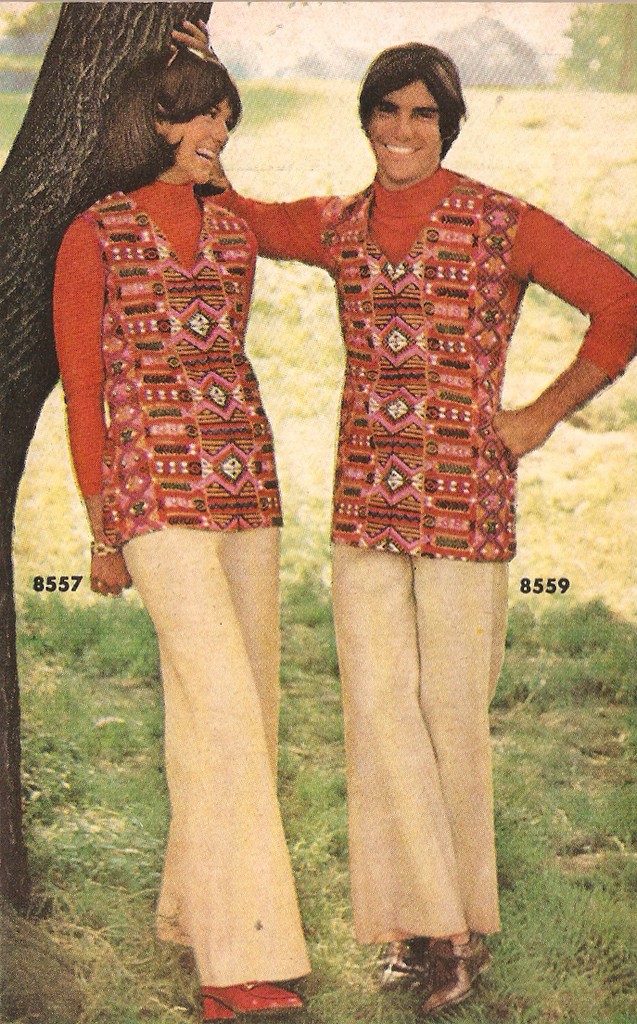 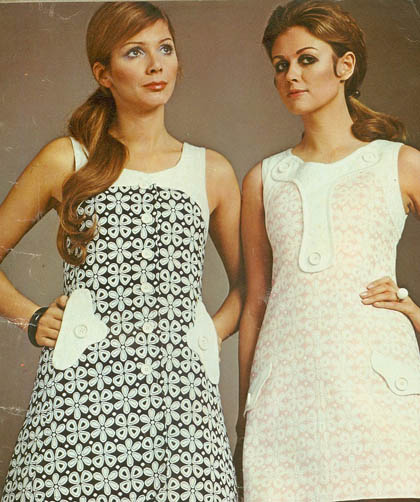 Знаковые вещи 70-х
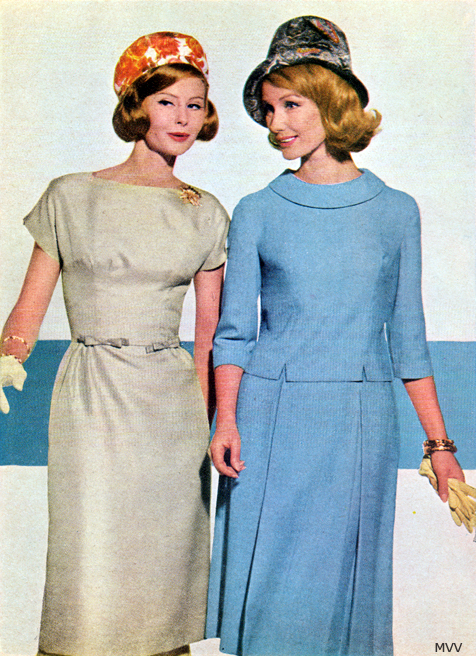 Деловое платье
 В 70-х фурор вызвало темное шелковое платье длиной ниже колен, которое носили деловые дамы. В сочетании с обязательным блейзером, его могли надеть и на работу, и на вечерний прием. 
Женщины научились использовать одежду для достижения профессионального успеха. Но как только они проникали на высшие ступени иерархии, им нужно было следовать правилам: женщина, добившаяся успеха, носила костюм с юбкой, шелковую блузу с бантом, чулки телесного цвета, туфли на низком каблуке и неброские золотые украшения. В конце 70-х появилась так называемая «одежда для успеха», ставшая библией карьеристов.
Тенденции десятилетия
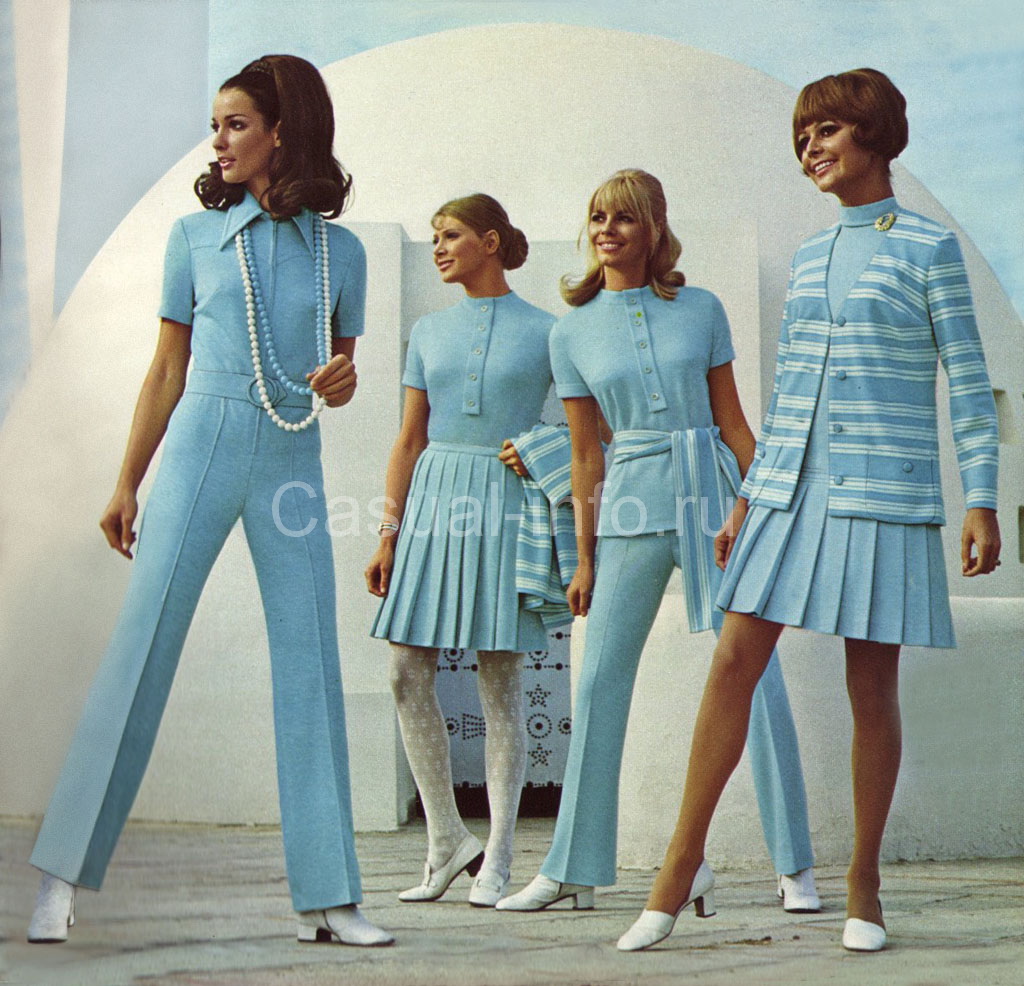 В 70-е не только натуралистический стиль хиппи, но и уличная мода в целом стала влиять на общие тенденции десятилетия.
 Вся сложная иерархия моды, поместившая на вершину пирамиды недостижимую haute couture, была готова рухнуть. Влияние панков, серферов, скейтеров, байкеров, и вообще всех, кто имел отношение к миру музыки или спорта, оказалось столь велико, что смогло формировать внешность человека конца ХХ века.
Хиппи. Особенности стиля
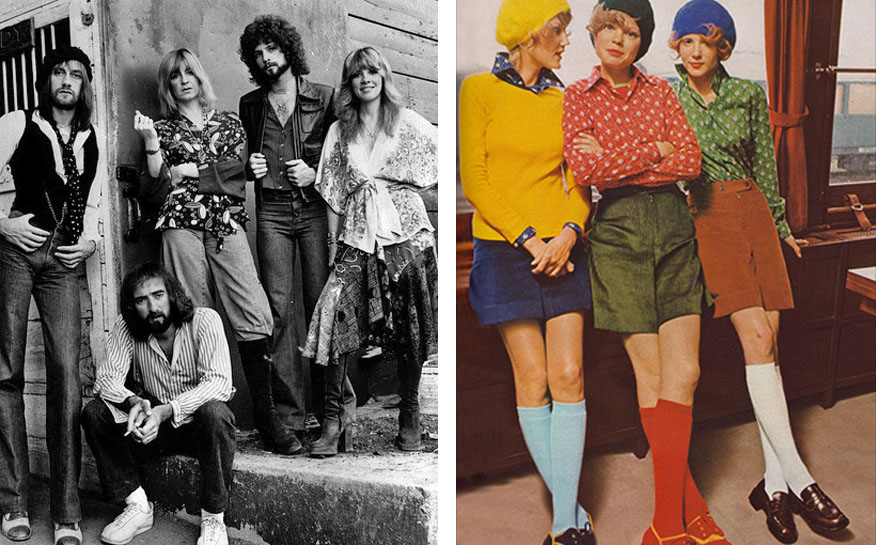 Будто бы в ответ на футуристические изыски 60-х, в 70-е популярным стал естественный вид, отлично сочетающийся с кроем моделей от Кензо Такада.
Тон задавало движение хиппи, призывающее вернуться к природе: отсюда в моду вошли фольклорные элементы и джинсы.
 Джинсы стали своего рода символом американского процветания и одновременно – символом мятежной юности.
Хиппи. Особенности стиля
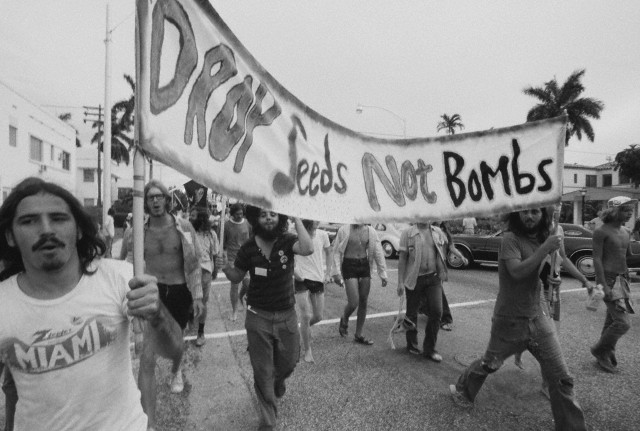 В конце 1960-х годов прогрессивная общественность выступала против войны во Вьетнаме, повсеместно люди стали отрицать так называемый «истеблишмент» — официальную государственную систему. Хиппи с презрением относились к традиционному обществу с его моральными устоями, они обращались к культуре разных стран, пытаясь следовать по пути добра и света. Мужчины и женщины, примкнувшие к хиппи, отпускали длинные волосы, создавали собственную моду.
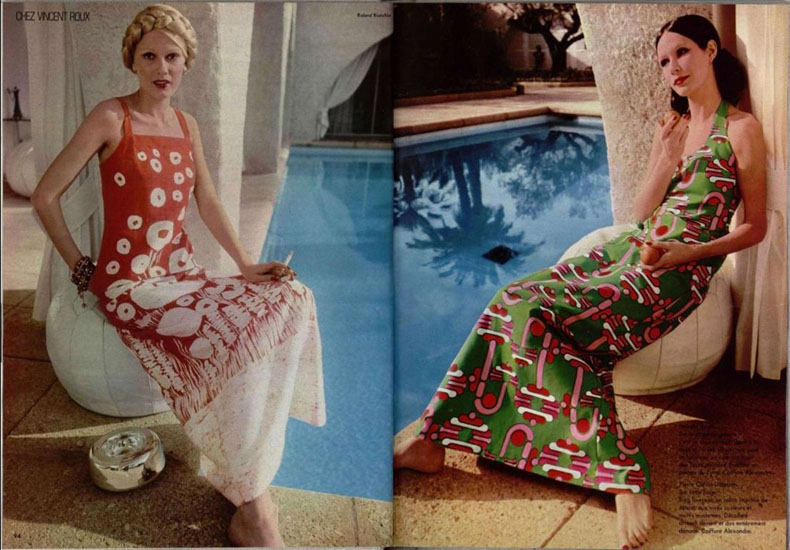 Хиппи. Особенности стиля
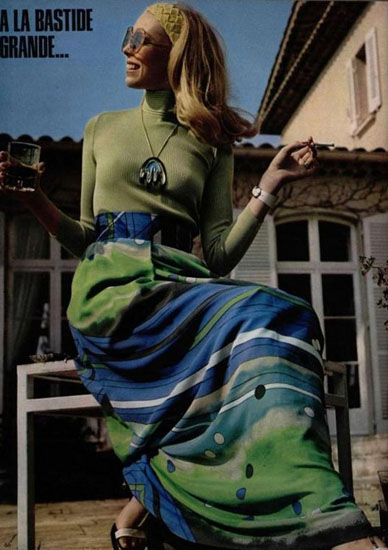 Парижские дизайнеры не могли игнорировать столь популярную тенденцию и предложили одежду в фольклорном стиле с разорванными джинсами в качестве одного из главных атрибутов. 
Эммануэль Хан представил женскую рубашку-халат из белого хлопчатобумажного газа с вышитыми разноцветными нитями пейзажем, цветами и бабочками.
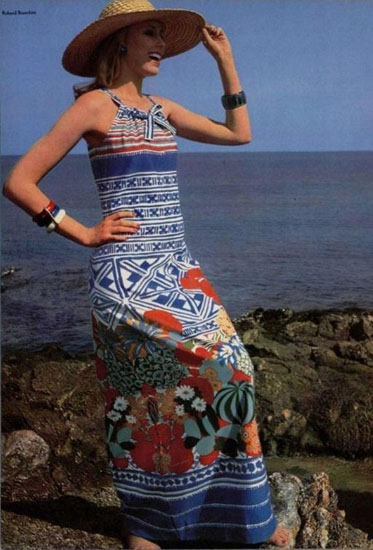 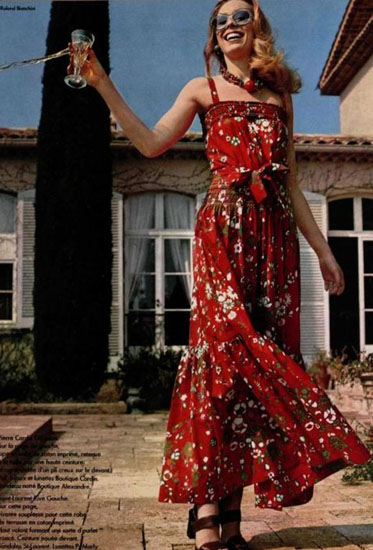 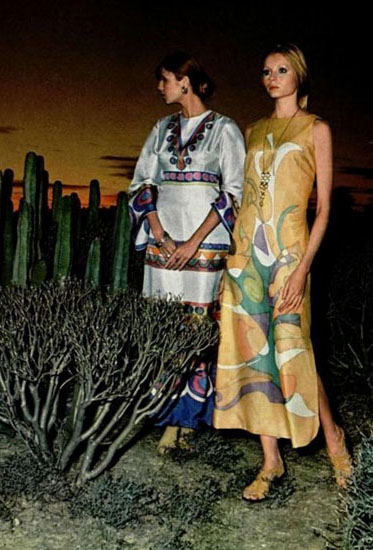 Хиппи.Макияж
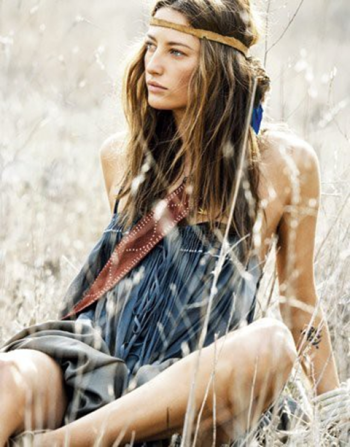 Макияж не особо приветствуется в этой субкультуре.
Все дело в том, что хиппи двумя руками «за» естественную природную красоту чего бы то ни было.
Если вам совсем тяжко без макияжа, то вам подойдет макияж в стиле «ню».
Хиппи.Прическа
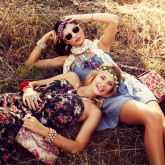 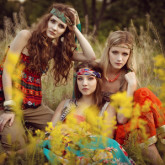 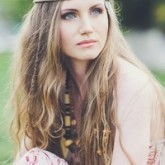 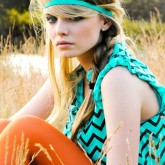 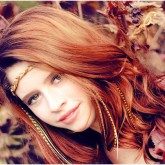 Хиппи.Одежда. Тенденции моды
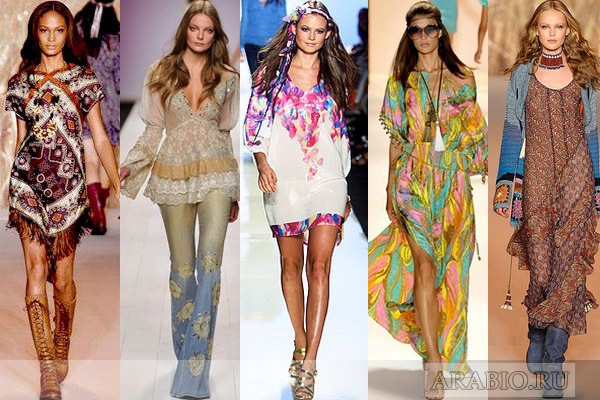 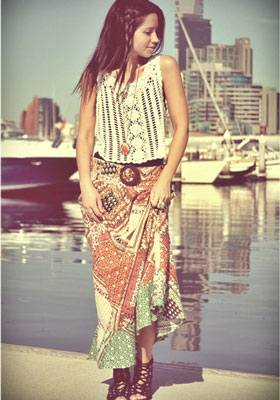 Хиппи.Одежда. Тенденции моды
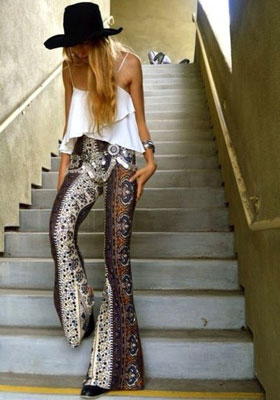 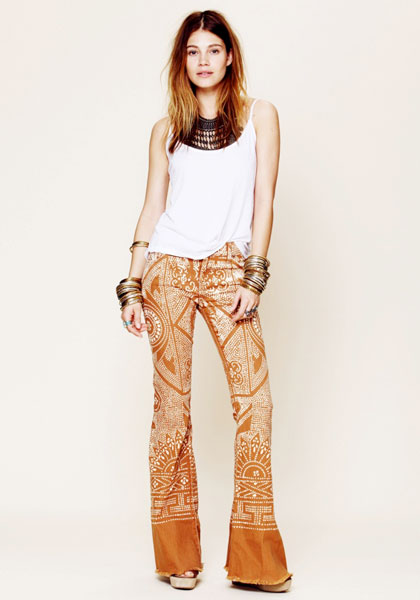 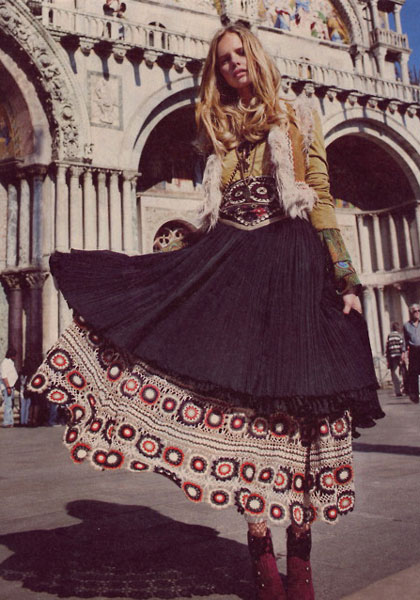 Хиппи.Одежда. Тенденции моды
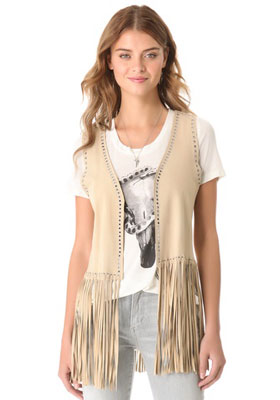 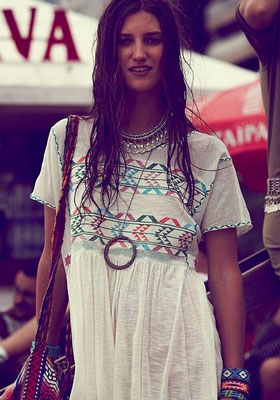 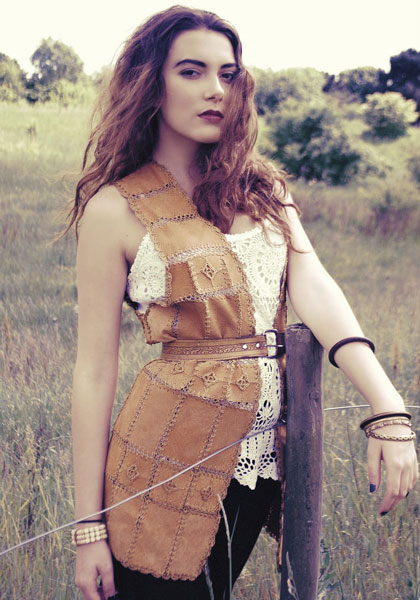 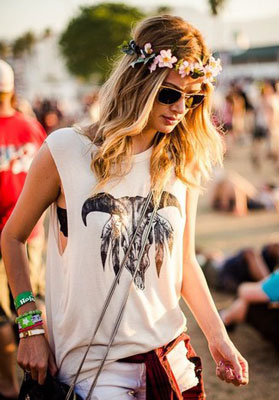 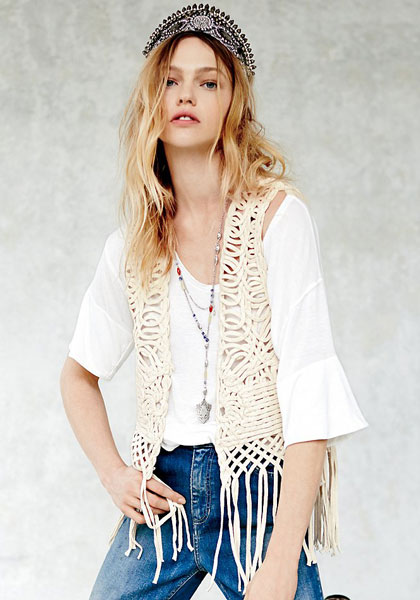 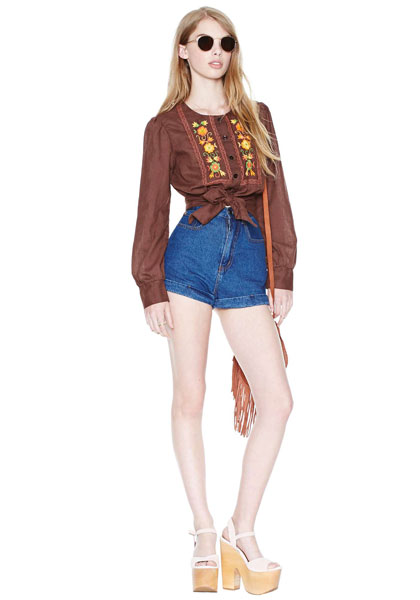 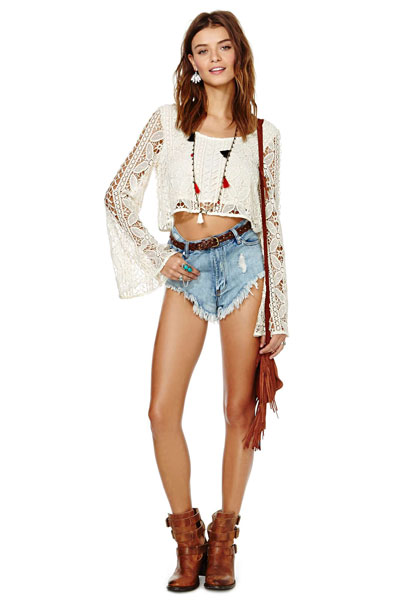 Хиппи.Обувь
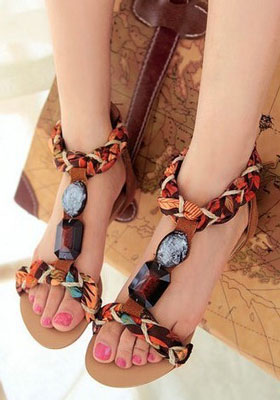 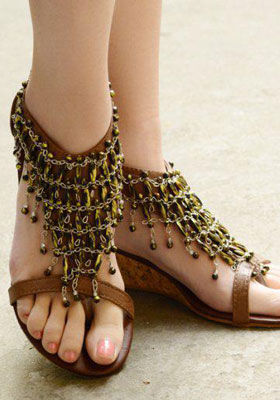 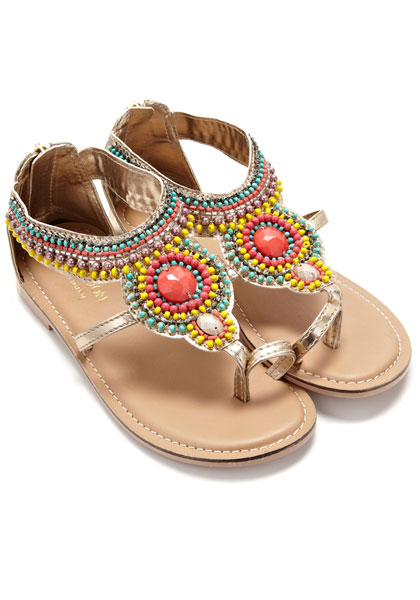 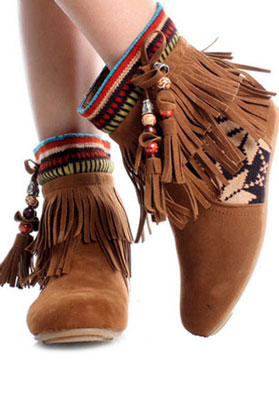 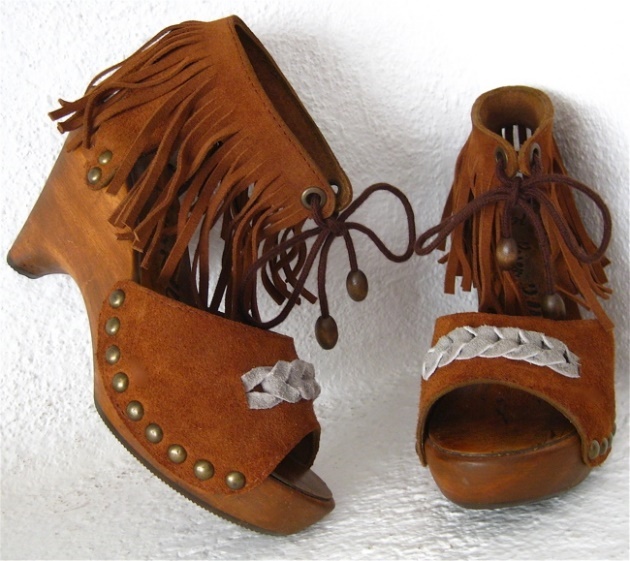 Хиппи.Аксессуары
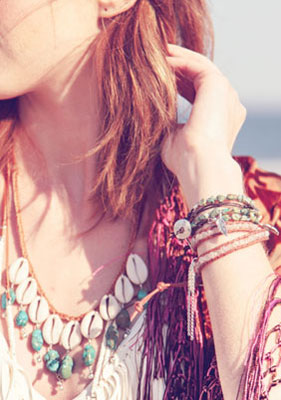 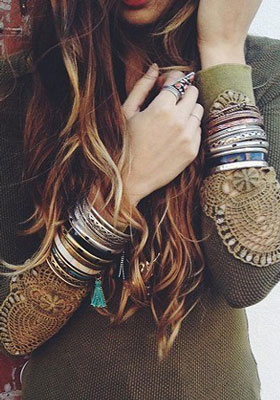 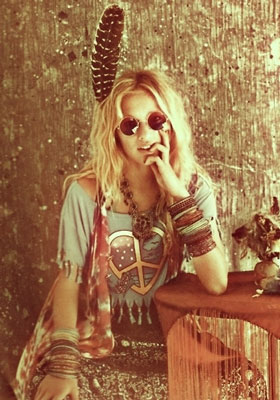 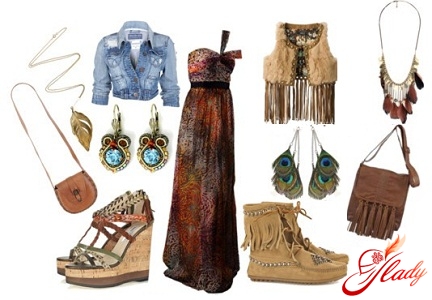 Диагностика модели
Кожа: молочного цвета.
Волосы: светло - русые
Цветотип модели – лето.
Тип фигуры – песочные часы.
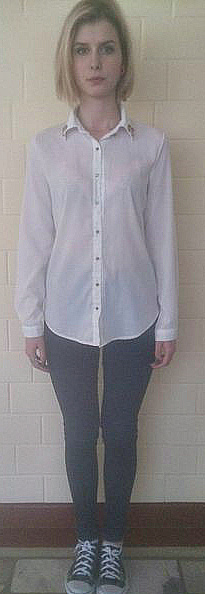 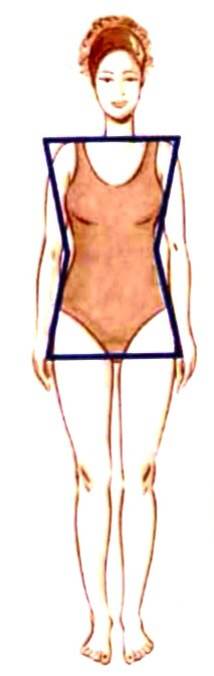 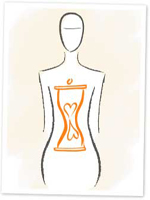 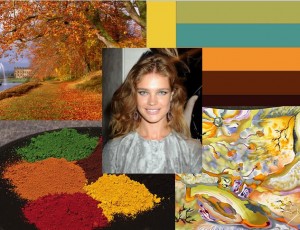 Инструкционно-технологическая карта образного макияжа в стиле 70 -х годов
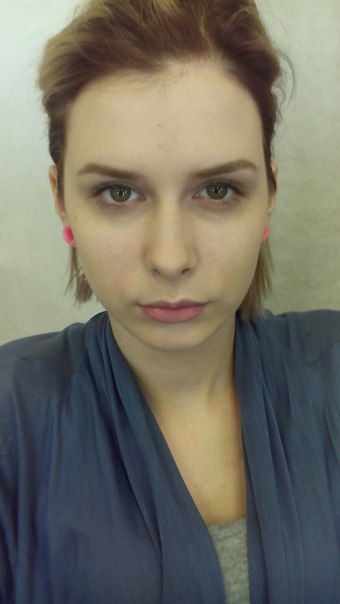 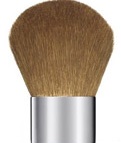 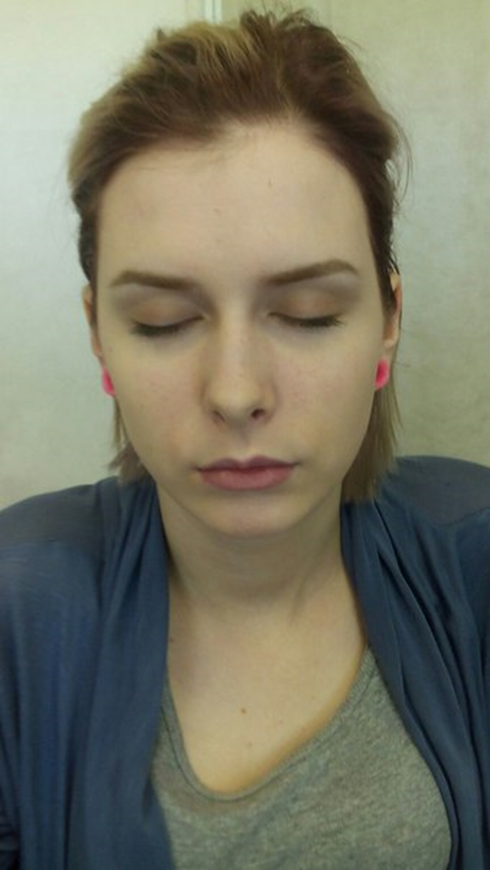 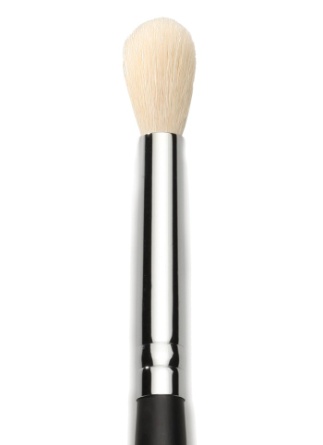 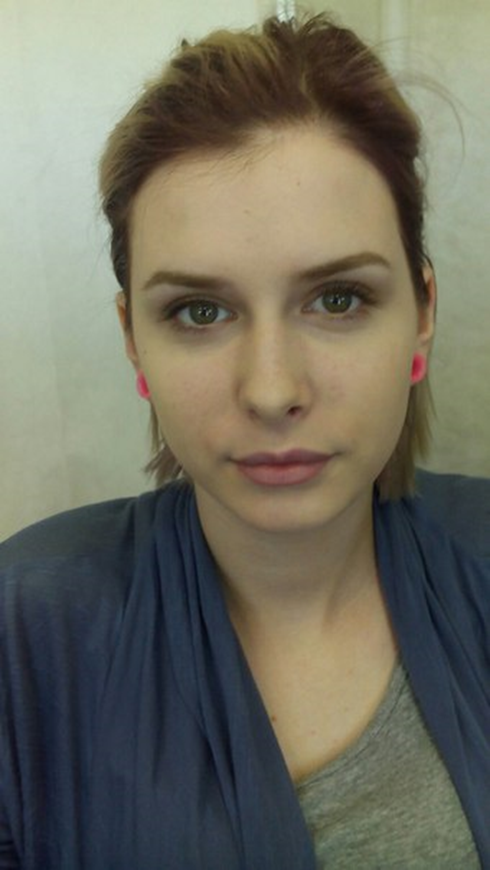 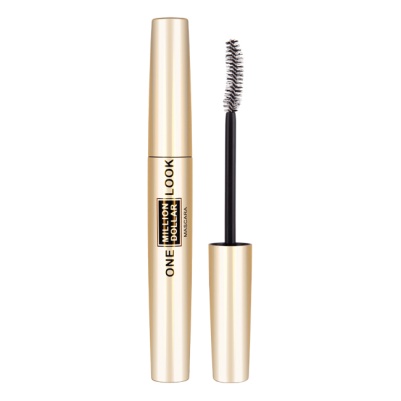 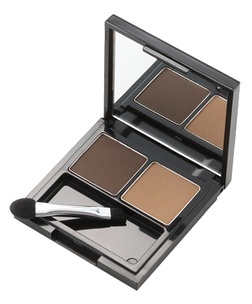 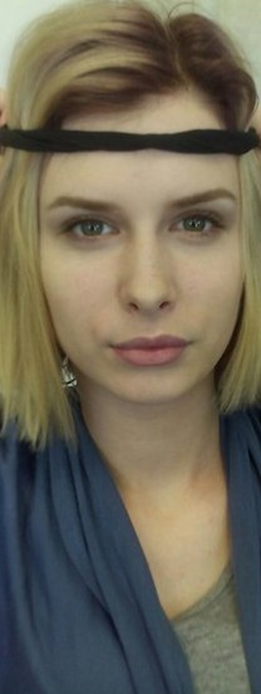 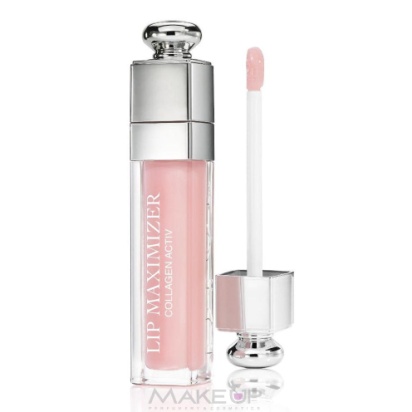 Модель в образе 70 – х годов.Стиль «Хиппи»
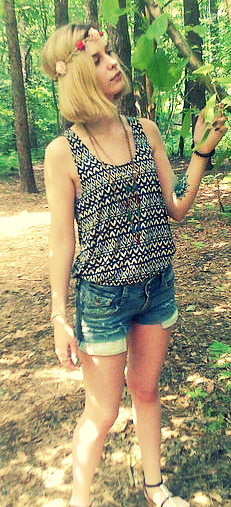 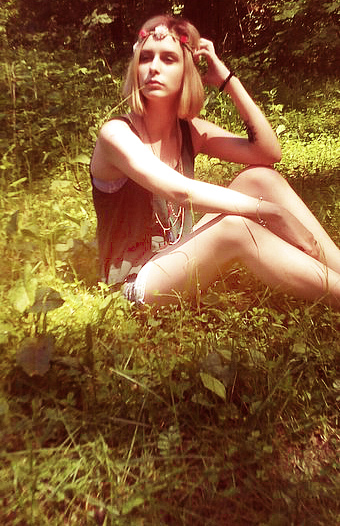 Модель в образе 70 – х годов.Стиль «Хиппи»
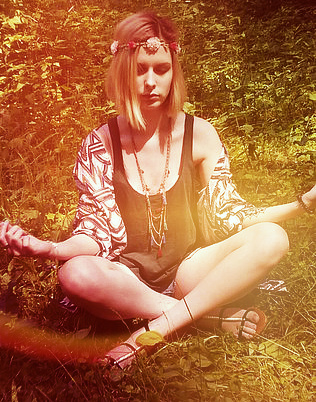 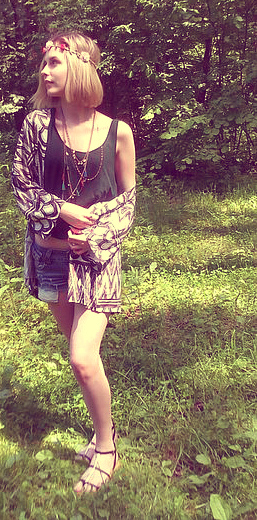 Список литературы
Ермилова Д.Ю. История домов моды - 2 - е изд., стер. - М.:  «Академия», 2007
Килошенко М.И. Психология моды: Учебное пособие для вузов. - М.: Издательство «Оникс», 2006
Попова, С. Н. История моды, костюма и стиля : большая иллюстрированная энциклопедия / С. Н. Попова . – М. : АСТ : Астрель, 2009. – 271 с. 
Сыромятникова И. « Искусство грима и макияжа » - 2015.

Интернет-ресурсы:
http://fammeo.ru/articles.php?article_id=1268
 http://glazurno.ru/beauty/make-up/920-modnyj-makijazh-iz-40-h
 http://www.wmj.ru/krasota/makiyazh/trendy-makiyazha/makiyazh-v-stile-40-h_feb1/
 http://modagid.ru/articles/218
Спасибо за внимание